এই সন্মানিত শিক্ষক বৃন্দের জন্য
এই কন্টেন্টটি পাঠদানের পূর্বে অনুগ্রহন পূর্বক কন্টেন্টটি কমপক্ষে একবার দেখে নিন এবং পড়ে নিন। পাঠদানে নিজস্ব কৌশল প্রয়োগ করুন ।
কন্টেন্টটি ব্যবহারের জন্য আপনাকে অজস্র ধন্যবাদ।
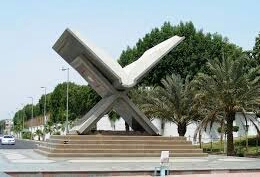 আজকের ক্লাসে সবাইকে 
স্বাগতম
পরিচিতি
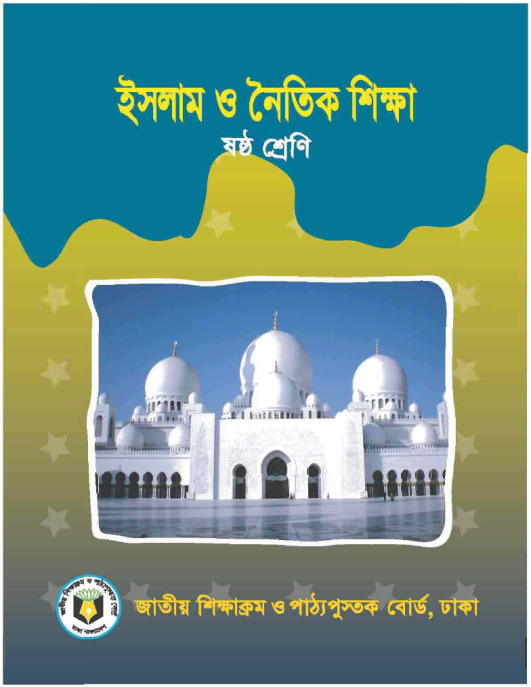 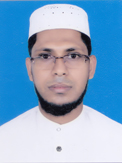 পাঠ: 2
তৃতীয় অধ্যায় 
(কুরআন ও হাদিস শিক্ষা)
মোঃ আব্দুল গাফফার ভূঁইয়া
সহকারি শিক্ষক (আইসিটি) 
 আমতলী উচ্চ বিদ্যালয়
মনোহরগঞ্জ,কুমিল্লা।
মোবাঃ- ০১৮৩১৯৭৬১৭৯
নিচের ছবিগুলো ভালোভাবে লক্ষ্যকর
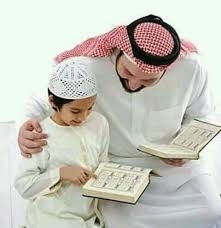 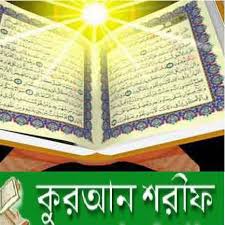 শিখনফল
এই পাঠ শেষে শিক্ষার্থীরাঃ-
১.তিলাওয়াত শব্দের অর্থ বলতে পারবে। 
২.তিলাওয়াত কাকে বলে বলতে পারবে।
৩. আল কুরাআন তিলাওয়াতের গুরুত্ব ব্যাখ্যা করতে পারবে।
৪. আল কুরআন তিলাওয়াতের ফজিলত বিশ্লেষণ করতে পারবে।
মহাগ্রন্থ আল কুরআন তিলাওয়াত
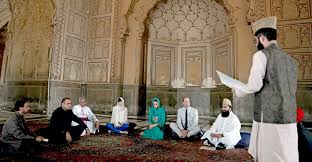 তিলাওয়াত অর্থঃ- 
		পাঠ করা – পড়া- আবৃত্তি করা।
মহাগ্রন্থ আল কুরআন তিলাওয়াত
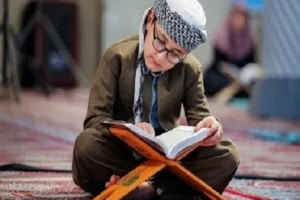 “ কুরআন ’’শব্দটি মূল অর্থ- পঠিত ।
মহাগ্রন্থ আল কুরআন তিলাওয়াত
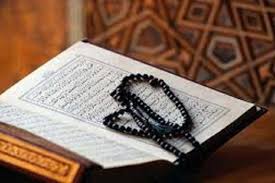 আরবিতে সুন্দর করে স্পষ্ট উচ্চারণে মহাগ্রন্থ আল কুরআন পাঠ করাকে কুরআন তিলাওয়াত বলে।
মহাগ্রন্থ আল কুরআন নাযিরা তিলাওয়াত
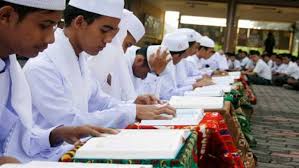 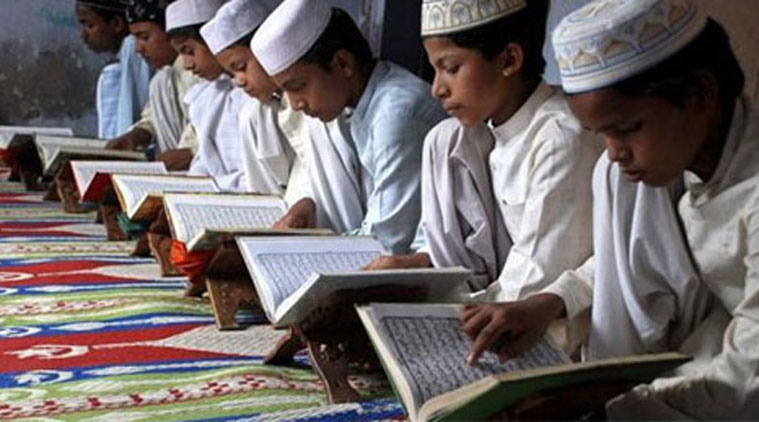 দেখে দেখে মহাগ্রন্থ আল কুরআন পড়াকে নাযিরা তিলাওয়াত বলে।
একক কাজঃ-
মহাগ্রন্থ ‘আল কুরআন তিলওয়াত’  এর পরিচয় দাও।
মহাগ্রন্থ আল কুরআন তিলাওয়াতের গুরুত্বঃ-
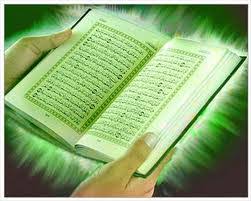 মহাগ্রন্থ আল কুরআন দেখে বুঝে শুনে তিলাওয়াত করা উত্তম।
মহাগ্রন্থ আল কুরআন তিলাওয়াতের গুরুত্বঃ-
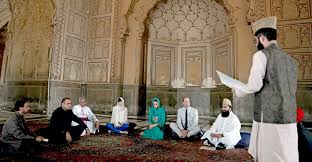 সারা বিশ্বে সকল ধর্মপ্রাণ মুসলমানগণ আল কোরআন সবচেয়ে বেশি তিলাওয়াত করে ,জন্যই একে কোরআন বলা হয়।
মহাগ্রন্থ আল কুরআন তিলাওয়াতের গুরুত্বঃ-
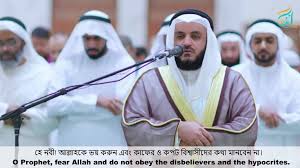 সারা বিশ্বের ধর্মপ্রাণ মুসলমানগণ দৈনিক পাচবার সালাতে কোরআন তিলাওয়াত করেন।
জোড়ায় কাজঃ-
মহাগ্রন্থ আল কুরআন তিলাওয়াতের এর গুরুত্ব জোড়ায় জোড়ায় আলোচনা কর  ।
মহাগ্রন্থ আল কুরআন তিলাওয়াতের ফজিলতঃ-
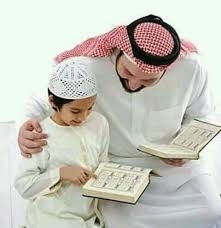 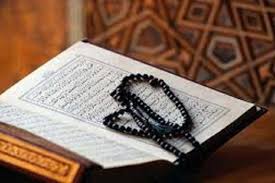 কোরআন মাজিদ তিলাওয়াত করা সর্বোত্তম নফল ইবাদত।
কোরআন মাজিদ তিলাওয়াত করলে মহান আল্লাহ খুশি হন।
মহাগ্রন্থ আল কুরআন তিলাওয়াতের ফজিলতঃ-
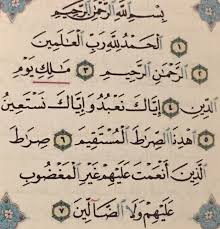 প্রতিটি হরফ তিলাওয়াতের বিনিময়ে ১০টি করে নেকি পাওয়া যায়।
মহাগ্রন্থ আল কুরআন তিলাওয়াতের ফজিলতঃ-
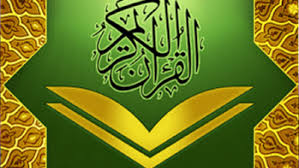 কোরআন পাঠ মনে প্রশান্তি আনে, অন্তর –আত্বা পরিশুদ্ধ হয়।
কিয়ামতের দিন কোরআন পাঠকারীর জন্য সুপারিশ করবে।
দলীয় কাজঃ-
মহাগ্রন্থ আল কুরআন তিলাওয়াত আত্বিক পরিশুদ্ধতায় গুরুত্বপূর্ণ কেন ?
মূল্যায়নঃ-
তিলাওয়াত শব্দের অর্থ কী?
কুরআন শব্দটির মূল অর্থ কী?
কুরআন তিলাওয়াত করার ২টি গুরুত্ব বল।
কুরআন তিলাওয়াত ২টি ফজিলত বল।
বাড়ীর কাজঃ-
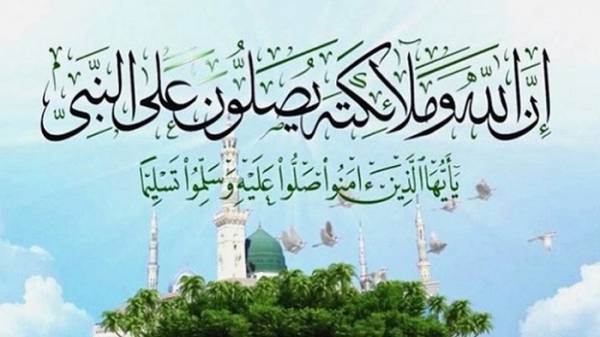 ইবাদত হিসাবে মহাগ্রন্থ আল কুরআন তিলাওয়াত ইহকালীন শান্তি ও পরকালীন মুক্তির  ক্ষেত্রে কী ভূমিকা রাখে? পাঠ্যবইয়ের আলোকে বিশ্লেষণ কর।
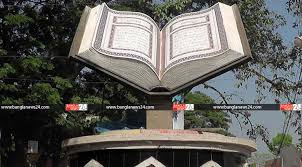 আল্লাহ হাফেজ